Certified Community Behavioral Health Clinic OverviewUpdated for Revised CCBHC Criteria Released March 2023
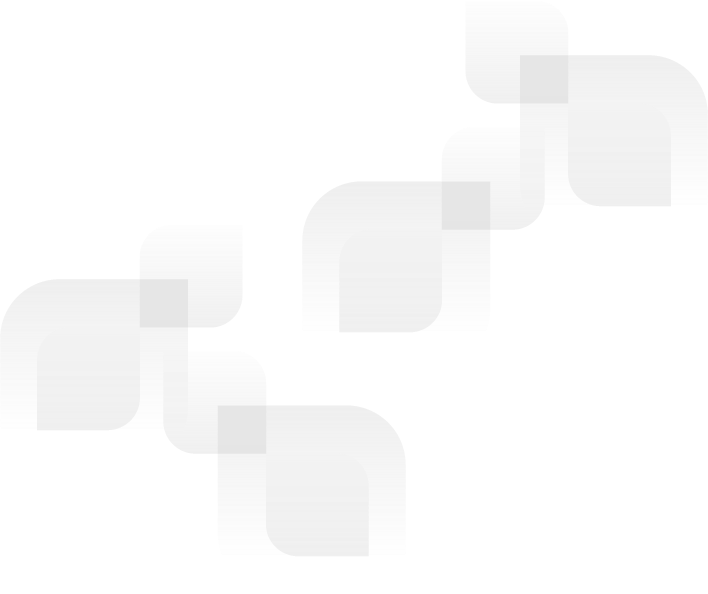 This publication was made possible by Grant No. 1H79SM085856 from the Substance Abuse and Mental Health Services Administration (SAMHSA). Its contents are solely the responsibility of the authors and do not necessarily represent the official views, opinions or policies of SAMHSA, or the U.S. Department of Health and Human Services (HHS).
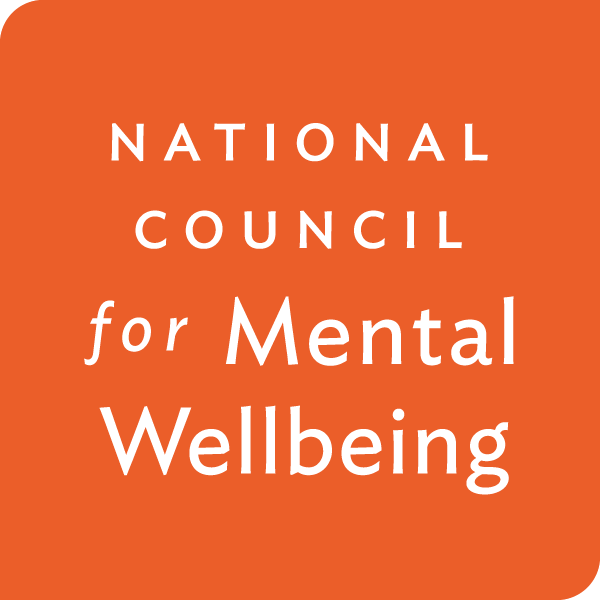 Coordinate care with other behavioral health, physical health, and social services systems in the community.
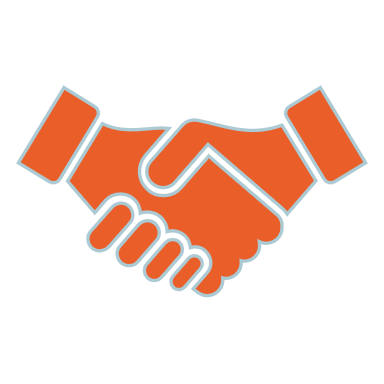 Provide integrated, evidence-based, trauma-informed, recovery-oriented and person- and family-centered care.
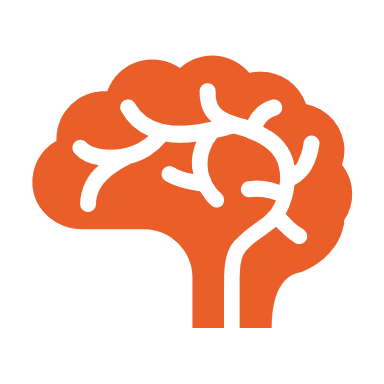 What is a Certified Community Behavioral Health Clinic (CCBHC)?
Offer the full array of CCBHC-required mental health, substance use and primary care screening services.
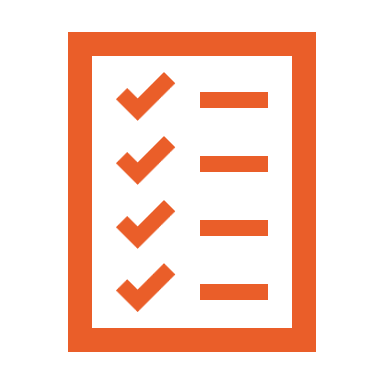 CCBHC is a model of care that aims to improve service quality and accessibility. CCBHCs are required to serve anyone who requests care for mental health or substance use, regardless of their ability to pay, place of residence or age – including developmentally appropriate care for children and youth. CCBHCs do the following:
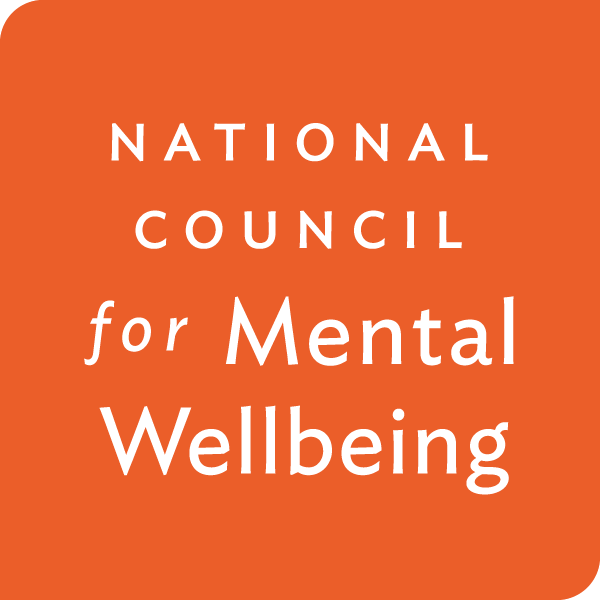 [Speaker Notes: SPEAKER NOTES

The Certified Community Behavioral Health Clinic model is designed to ensure access to coordinated comprehensive behavioral health care. CCBHCs are required to serve anyone who requests care for mental health or substance use, regardless of their ability to pay, place of residence, or age. That includes developmentally appropriate care for children and youth. CCBHCs must meet standards for the range of services they provide, and they are required to get people into care quickly. An important feature of the CCBHC model is that it requires having crisis services that available 24 hours a day, 7 days a week. CCBHCs are also required to provide a comprehensive array of behavioral health services so that people who need care are not caught trying to piece together the behavioral health support they need across multiple providers. In addition, CCBHCs must provide care coordination to help people navigate behavioral health care, physical health care, social services and the other systems they are involved in.]
CCBHC Criteria Program Requirements
Note: This presentation contains a summary of selected CCBHC certification criteria. To view the full criteria:https://www.samhsa.gov/certified-community-behavioral-health-clinics/ccbhc-certification-criteria
[Speaker Notes: SPEAKER NOTES

In March 2023, SAMHSA released the updated criteria for certifying CCBHCs in compliance with the statutory requirements outlined under Section 223 of the Protecting Access to Medicare Act (PAMA) which helped states establish CCBHCs. These criteria, which establish a basic level of service at which a CCBHC should operate, fall into six key program areas:

Staffing – Staffing plan must be driven by community needs assessment and should ensure the staffing model (both clinical and non-clinical) is appropriate for serving the consumer population in terms of size and composition and providing the types of services the CCBHC is required to and proposes offering. The clinic must meet state licensing and credentialing requirements and outline staff training requirements – including to ensure culturally competent and linguistically appropriate care.

Availability and Accessibility of Services – CCBHCs must provide services to all individuals, regardless of age, ability to pay or place of residence, at times and locations most accessible for those being served. Standards for accessibility and availability of services include providing crisis management services 24 hours a day. Individuals seeking services must receive a preliminary triage and be provided immediate access to services if they are in crisis, service within one business day if they have urgent needs and within 10 days if they have identified routine needs.

Care Coordination – CCBHCs must coordinate care for individuals across settings and providers to ensure seamless transitions for patients across the full spectrum of health services, including acute, chronic and behavioral health needs. This includes partnerships with: (i) Federally-qualified health centers (and as applicable, rural health clinics) to the extent such services are not provided directly through the CCBHC. (ii) Inpatient psychiatric facilities and substance use detoxification, post-detoxification step-down services and residential programs. (iii) Other community or regional services, supports and providers, including schools, child welfare agencies and juvenile and criminal justice agencies and facilities, Indian Health Service youth regional treatment centers, state-licensed and nationally accredited child placing agencies for therapeutic foster care service, and other social and human services. (iv) Department of Veterans Affairs medical centers, independent outpatient clinics, drop-in centers, and other facilities. (v) Inpatient acute care hospitals and hospital outpatient clinics.

Scope of Services – The nine required services that a CCBHC must either provide directly or through a designated collaborating organization are covered on the next slide. All services must reflect person- and family-centered, recovery-oriented care, be respectful of the individual’s needs, preferences and values, and ensure both consumer involvement and self-direction of services received. Services for children and youth must be family-centered, youth-guided and developmentally appropriate.

Quality and Other Reporting – Under the CCBHC Medicaid Demonstration, there are 18 required CCBHC quality measures that clinics and states must report on, and the CCBHC is required to have a plan for quality improvement. SAMHSA grantees have different reporting requirements than CCBHCs operating under state CCBHC programs, including completion of the National Outcomes Measures (NOMs) tool with clients, reporting quarterly on Infrastructure Development, Prevention and Mental Health Promotion (IPP) metrics and annual reporting. CCBHC grantees will also be required to report on the CCBHC clinic-required measures starting in 2025.

Organizational Authority and Governance – CCBHCs must ensure board members are representative of the individuals being served by the CCBHC in terms of demographic factors such as geographic area, race, ethnicity, sex, gender identity, disability, age and sexual orientation, and in terms of types of disorders. The CCBHC will incorporate meaningful participation by adult consumers with mental illness, adults recovering from substance use disorders, and family members of CCBHC consumers, either through 51% of the board being families, consumers or people in recovery from behavioral health conditions, or through a substantial portion of the governing board members meeting this criteria and other specifically described methods for consumers, people in recovery and family members to provide meaningful input to the board about the CCBHC’s policies, processes, and services.

CCBHCs must adhere to any applicable state accreditation, certification, and/or licensing requirements.]
Scope of Services 4.A-4.K
The CCBHC organization will deliver the majority of services under the CCBHC umbrella directly rather than through DCOs (i.e., a majority of total service volume delivered across the nine required services).
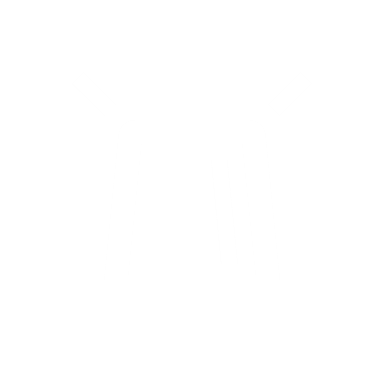 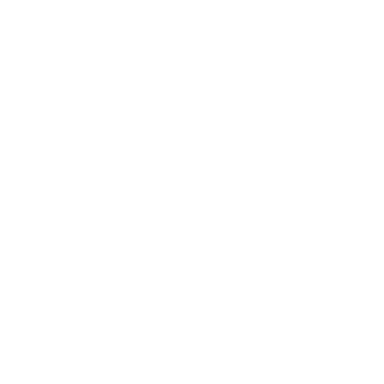 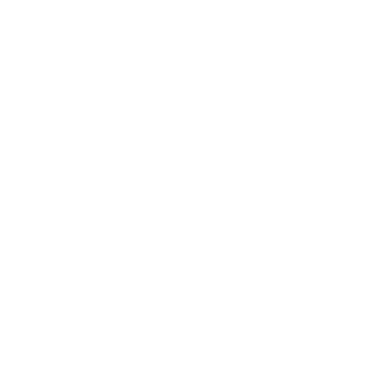 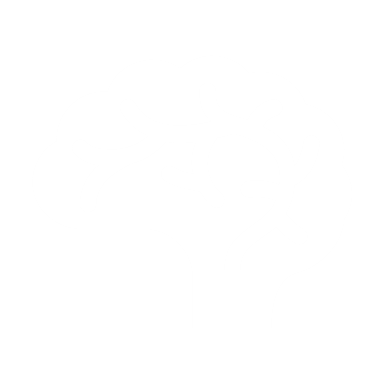 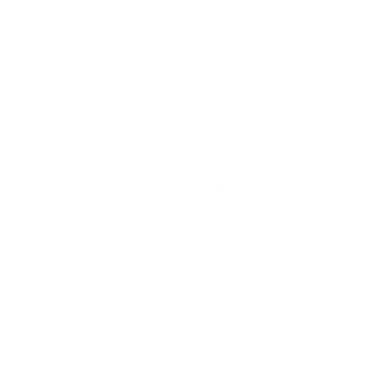 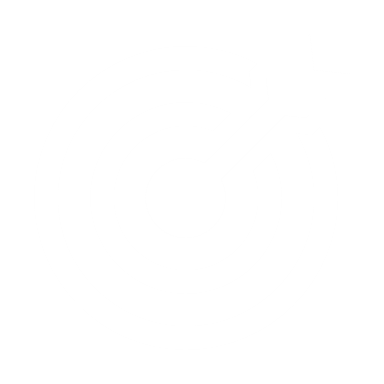 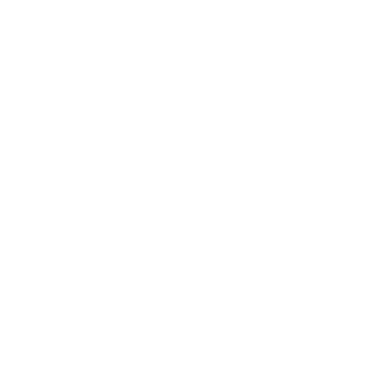 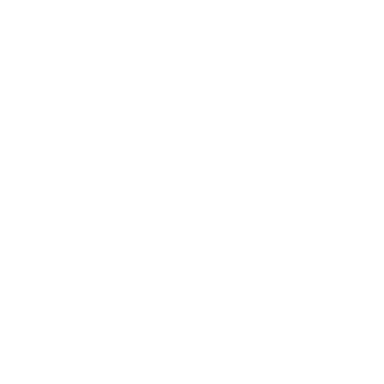 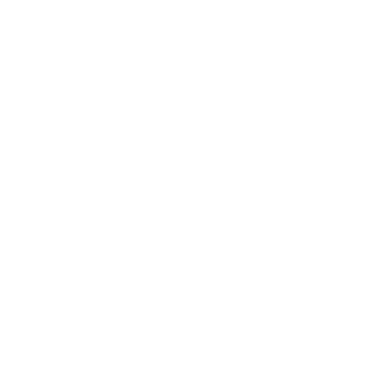 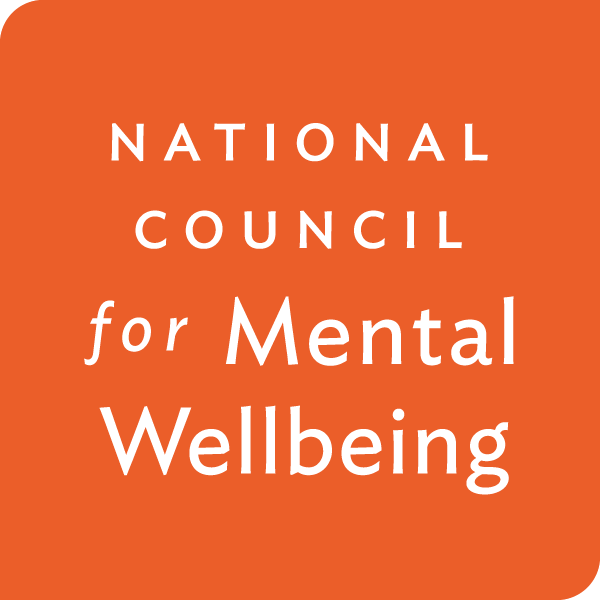 [Speaker Notes: SPEAKER NOTES

There are nine required services to be delivered by the CCBHC directly or through Designated Collaborating Organizations (DCOs) in a person- and family-centered approach.​ Of those, the CCBHC must directly deliver the majority (51% or more) of encounters across the required services (excluding crisis services). 

A DCO is an entity that is not under the direct supervision of the CCBHC but is engaged in a formal relationship with the CCBHC to deliver one or more (or elements of) of the required services.​ Services provided through a DCO must meet standards set in the CCBHC criteria and are expected to include more regular, intensive collaboration across organizations to ensure seamless integration of services being accessed across the CCBHC and DCO from the experience of the person receiving services.]
CCBHC Funding Pathways
There are currently three funding pathways for CCBHCs:
Section 223 CCBHC Demonstration Program: This includes states awarded the opportunity to participate in the Section 223 CCBHC Demonstration Program established in 2017. These states establish a process for state certification for eligible clinics utilizing the federal CCBHC criteria, and clinics receive a Prospective Payment System (PPS) rate.
Independent State Medicaid-funded CCBHC Programs: This includes states that have enacted the CCBHC program through a Medicaid State Plan Amendment or Waiver with approval from The Centers for Medicare & Medicaid Services (CMS). These states establish state-specific eligibility criteria and a process for certification of eligible clinics.
SAMHSA-administered CCBHC Grant Program: SAMHSA awards grant funding directly to clinics to support adoption and implementation of the CCBHC model. Receiving grant funding is not the same as certification. Grant recipients that have not received state certification – either because the state does not certify CCBHCs or because the organization is not an entity that has received state certification – must submit an attestation to SAMHSA describing how they are meeting the federal CCBHC criteria requirements.
[Speaker Notes: SPEAKER NOTES

There are currently three funding pathways for CCBHC:
State Medicaid demonstration: In 2017, eight authorized states (Minnesota, Missouri, Nevada, New Jersey, New York, Oregon, Oklahoma and Pennsylvania) launched their CCBHC Medicaid demonstration programs. Two additional states (Kentucky, Michigan) were added in 2021 and SAMHSA/CMS will add up to 10 new states every two years starting in 2024 based on a vetted planning and application process led by SAMHSA with state participants. Through the demonstration program, states certify selected clinics as CCBHCs. Those clinics receive Medicaid payment through a daily or monthly prospective payment system (PPS) rate that is clinic-specific, and clinics are reimbursed based on the expected demonstration cost of services. 
Independent state certification: Several states have started the process of establishing their CCBHC program outside of the Medicaid Demonstration. This process is often started through legislative action and then the states leverage a state plan amendment or 1115 waiver. These states are largely aligning their process with the Medicaid demonstration process of establishing certification programs and paying CCBHCs a PPS based on cost reports.
SAMHSA grant funding: SAMHSA awards grant funding directly to clinics who attest to meeting the CCBHC requirements. Attesting to meeting the criteria through a grant fund is not the same as certification, however it is recommended that grantees use their grant funding period to understand if there are future opportunities for certification within their state and organize themselves in alignment with requirements for sustainability purposes.]
The Bipartisan Safer Communities Act included provisions for expansion of the CCBHC Medicaid Demonstration Program. 
Beginning July 1, 2024, and every two years thereafter, the legislation allows up to 10 additional states to join the demo.
CCBHC National Movement
[Speaker Notes: SPEAKER NOTES

Details on expansion. We suggest incorporating your own personal talking points to staff and others, explaining what it means to you to be part of this national movement.

The number of CCBHCs nationwide has grown exponentially since 2017, largely due to the appropriation of grant funding from SAMHSA. The Bipartisan Safer Communities Act law enacted in July 2021 included provisions for expanding the opportunity to apply for the CCBHC demonstration program to all states and territories. It also made available planning grant funds for states to develop proposals to join the program. Provisions of the bill include: 
Expands the CCBHC demonstration program to allow any state or territory the opportunity to apply to participate, while allocating additional planning grant monies for states to develop proposals to participate.
Starting in July 2024, and every two years thereafter, up to 10 additional states will be selected by HHS to join the demonstration.
The original eight demonstration program states are extended to September 2025, and the two newer demo states (Kentucky and Michigan) are extended to six years after their program launch.]
Early Impact
Since inception of the model, CCBHCs report:
STAFFING: Increased recruitment and hiring of staff, greater staff satisfaction and retention, redesigning care teams.
ACCESS: Decreased wait times for care and elimination of wait lists, targeted outreach to vulnerable, underserved and complex populations, expanding services offered outside the four walls of the clinic.
COMMUNITY IMPACT: Improved partnerships with schools, primary care, law enforcement, hospitals.
HEALTH IMPACT: Reduced hospitalizations/ED visits, improvements in physical health indicators.
CCBHCs  expand service delivery services outside the clinic. The top locations included clients’ homes (78%), schools (97%), courts, police offices and other justice-related facilities (86%), and emergency departments (20%).
[Speaker Notes: SPEAKER NOTES

These are sample data and outcomes that have been common themes across ASPE reports and National Council CCBHC impact reports. Speakers can feel free to update or change these data points to showcase other references from existing reports that may feel more meaningful to your staff or partners. Key reference documents:

HHS Resources
Implementation Findings from the National Evaluation of the Certified Community Behavioral Health Clinic Demonstration: https://aspe.hhs.gov/reports/implementation-findings-national-evaluation-certified-community-behavioral-health-clinic
CCBHC Demonstration Program Report to Congress, 2020: https://aspe.hhs.gov/reports/fourth-ccbhc-program-report-congress-2020
CCBHC Demonstration Program Report to Congress, 2019: https://aspe.hhs.gov/reports/certified-community-behavioral-health-clinics-demonstration-program-report-congress-2019-0
CCBHC Demonstration Program Report to Congress, 2018: https://aspe.hhs.gov/reports/certified-community-behavioral-health-clinics-demonstration-program-report-congress-2018-0

National Council Resources
CCBHC Impact Report, 2022: https://www.thenationalcouncil.org/resources/2022-ccbhc-impact-report/
CCBHC Impact Report, 2021: https://www.thenationalcouncil.org/wp-content/uploads/2021/05/2021-CCBHC-Impact-Report1.pdf
CCBHC State Impact Report, 2021: https://www.thenationalcouncil.org/wp-content/uploads/2022/02/Transforming-State-Behavioral-Health-Systems.pdf]
Early Impact
The average wait time for services is 
48 days
nationwide.
71% 
see clients for their first appointment within one week.
87% 
see clients within 10 days.
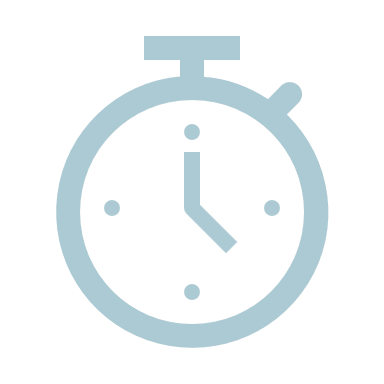 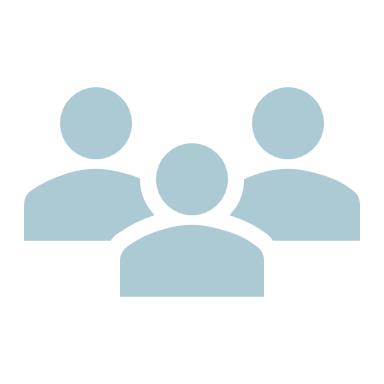 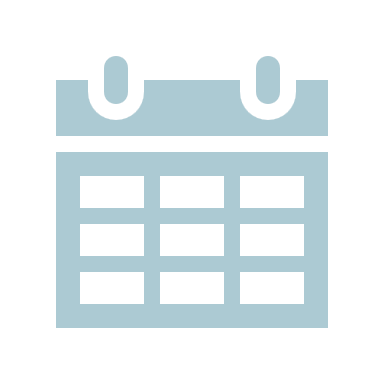 https://www.thenationalcouncil.org/resources/2022-ccbhc-impact-report/
Why CCBHC? The Vision for [Insert Org Name]
Tailor this slide to communicate your organization’s mission and vision and create direct connections to how CCBHC status furthers those aims.
Example:
VISION: Healthy Living for Everyone.
MISSION: Our mission is to improve the lives of people affected by mental health and substance use challenges through an array of effective, person-centered services.
WHY CCBHC?
Person, family and community-centered care design – Criteria is intentionally designed with community needs assessment as the driver for staffing and service array.
Focus on access and care coordination – Meets the needs and challenges in accessing services of those we serve and extends how we engage them outside the four walls of the clinic. Takes into account non-health related needs.
Filling gaps in services – Allows us to expand services in areas of need we haven’t previously been able to invest in.
[Speaker Notes: SPEAKER NOTES: Tailor this section to create a vision and connection for staff or other stakeholders (board members, etc) on why this model is being pursued and how it helps to achieve current and future goals of the organization.]
[Insert Org Name] CCBHC Commitments
Tailor this slide to communicate the commitments you made in your CCBHC grant application to ensure staff are clear on the goals, targets and implementation activities they can expect to be part of. These can be spread across several slides if needed to cover all.

Who we will serve:
Services and evidence-based practices we will provide:
Who we will partner with:
Staffing and training expectations:
Infrastructure Investments we will make:
Discussion
What excites you about becoming a CCBHC?
How do you see this impacting those we serve?
What connections can you make to the model and common challenges or barriers we experience in our work?
What questions do you have about the model?
[Speaker Notes: SPEAKER NOTES

Depending on the audience, these discussion questions can be used to garner conversation. These questions are primarily designed with a staff audience in mind, but could be easily adapted for external partners, policymakers or other stakeholders.]
Resources
The CCBHC Criteria On-Demand Lessons are a suite of 30- to 60-minute recorded lessons that provide an overview of the CCBHC model and take a deeper dive into CCBHC program requirements.
On-Demand Recordings:
CCBHC 101
Scope of Services
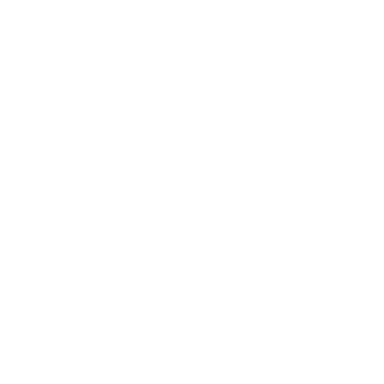 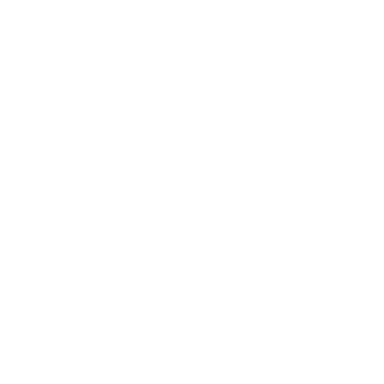 Staffing
Quality and Other Reporting
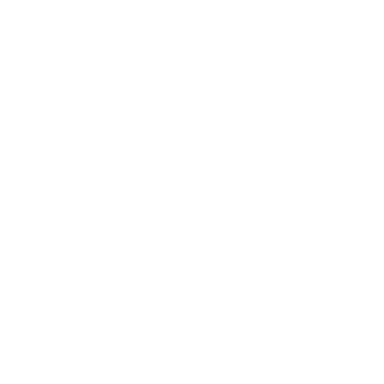 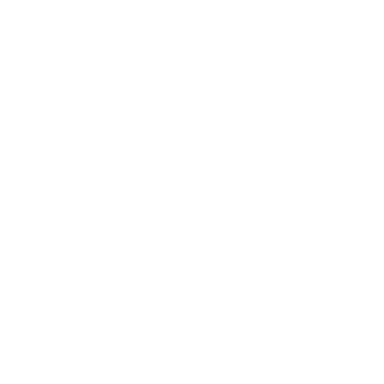 Care Coordination
Organization Authority, Governance and Accreditation
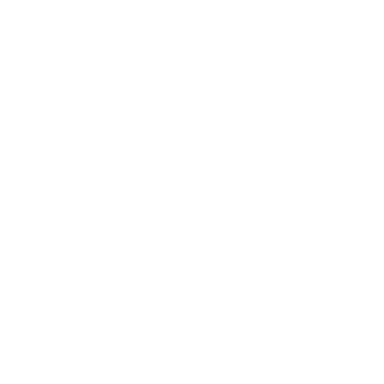 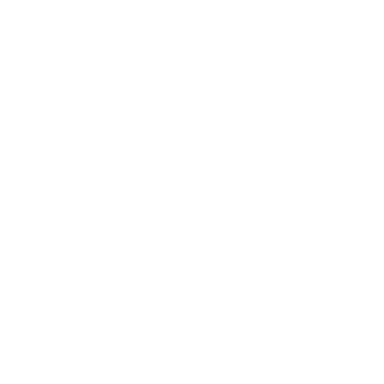 Availability and Accessibility
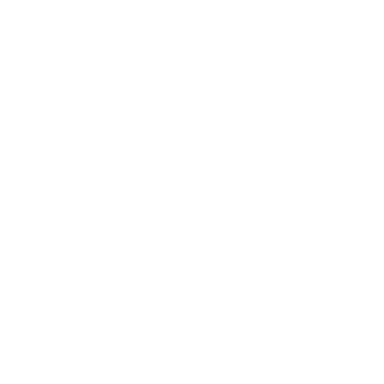 APPENDIX: CCBHC Criteria
[Speaker Notes: These slides can be incorporated for more detailed learning on the criteria areas.]
Staffing 1.A-1.D
KEY REQUIREMENT HIGHLIGHTS
Required staff: Clinical and peer staff; psychiatrist as medical director; medically trained behavioral health care provider; individuals with expertise in addressing trauma, SED, SMI, SUD.
Required regular training includes cultural competence, trauma-informed care and integration.
Needs Assessment
General Staffing Requirements (1.A)
Licensure and Credentialing of Providers (1.B)
Cultural Competence and Other Training (1.C)
Linguistic Competence (1.D)
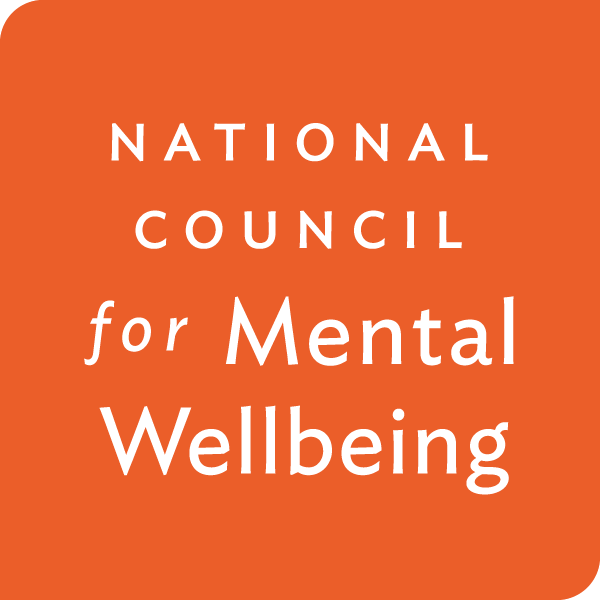 [Speaker Notes: SPEAKER NOTES

See full CCBHC criteria document for full details on requirements.]
Access and Availability 2.A-2.E
KEY REQUIREMENT HIGHLIGHTS
Services available to all individuals, regardless of age and ability to pay, at times and locations most accessible for those being served (including community, home-based and telehealth).
Individuals seeking services receive a preliminary triage and are provided immediate access if they are in crisis, service within one business day for urgent needs and within 10 days for                  routine needs.​
General Requirements of Access and Availability (2.A)
Requirements for Timely Access to Services and Initial and Comprehensive Evaluation (2.B)
24/7 Access to Crisis Management Services (2.C)
No Refusal of Services Due to Inability to Pay (2.D)
Provision of Services Regardless of Residence (2.E)
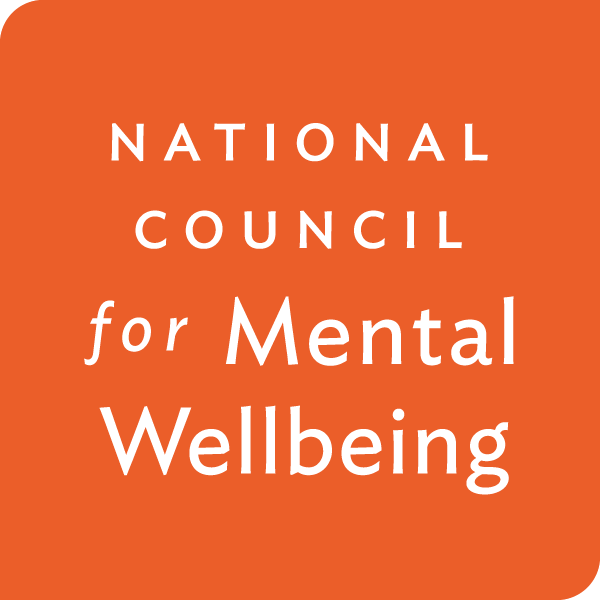 [Speaker Notes: SPEAKER NOTES

See full CCBHC criteria document for full details on requirements.]
Care Coordination 3.A-3.D
General Requirements of Care Coordination (3.A)
Care Coordination and Other Health Information Systems (3.B)
Care Coordination Partnerships (3.C)
Care Treatment Team, Treatment Planning and Care Coordination Activities (3.D)
KEY REQUIREMENT HIGHLIGHTS
The CCBHC coordinates across the spectrum of health services and has protocols in place for care coordination.
The CCBHC has an HIT system in place that captures demographic info, provides clinical decision-making and can electronically transmit prescriptions.
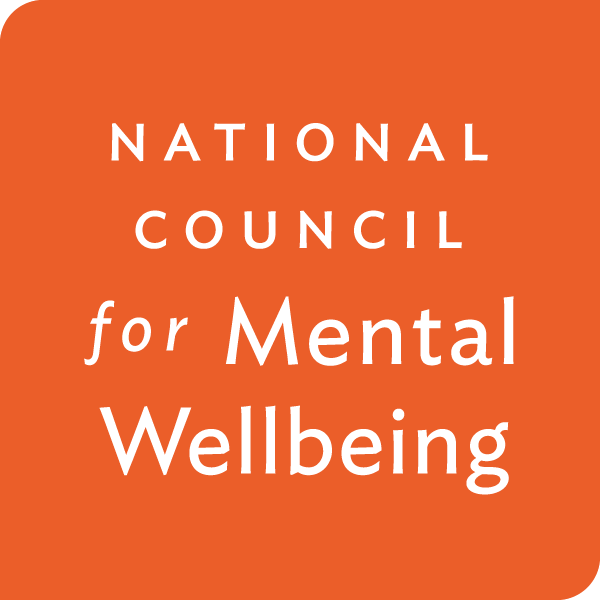 [Speaker Notes: SPEAKER NOTES

See full CCBHC criteria document for full details on requirements.]
Quality and Other Reporting 5.A-5.B
Data Collection, Reporting and Tracking (5.A)
Continuous Quality Improvement (CQI) Plan (5.B)
KEY REQUIREMENT HIGHLIGHTS
Both Section 223 Demonstration CCBHCs and CCBHC grantees must collect and report the required clinic-collected quality measures identified in Appendix B.
CQI plans to address: (1) deaths by suicide or suicide attempts of people receiving services; (2) fatal and non-fatal overdoses; (3) all-cause mortality among people receiving CCBHC services; (4) 30-day hospital readmissions for psychiatric or substance use reasons.
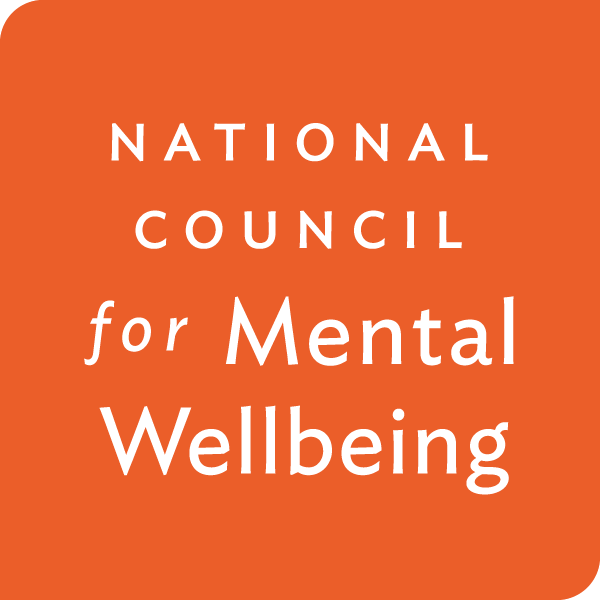 [Speaker Notes: SPEAKER NOTES

See full CCBHC criteria document for full details on requirements.]
General Requirements of Organizational Authority and Finances 6.A-6.B
General Requirements of Organizational Authority and Finance (6.A)
Governance (6.B)
Accreditation (6.C)
KEY REQUIREMENT HIGHLIGHTS
A CCBHC must either be a nonprofit, government clinic or Indian Health Service.
The CCBHC will incorporate meaningful participation from individuals with lived experience of mental and/or substance use disorders and their families, including youth (51% of the board).
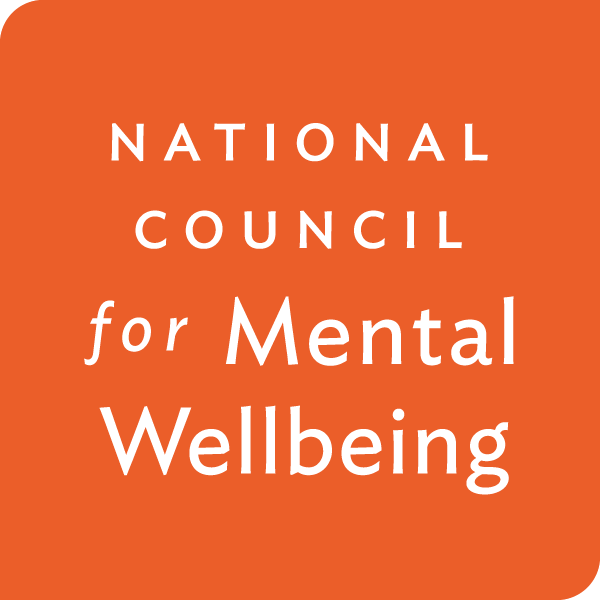 [Speaker Notes: SPEAKER NOTES

See full CCBHC criteria document for full details on requirements.]
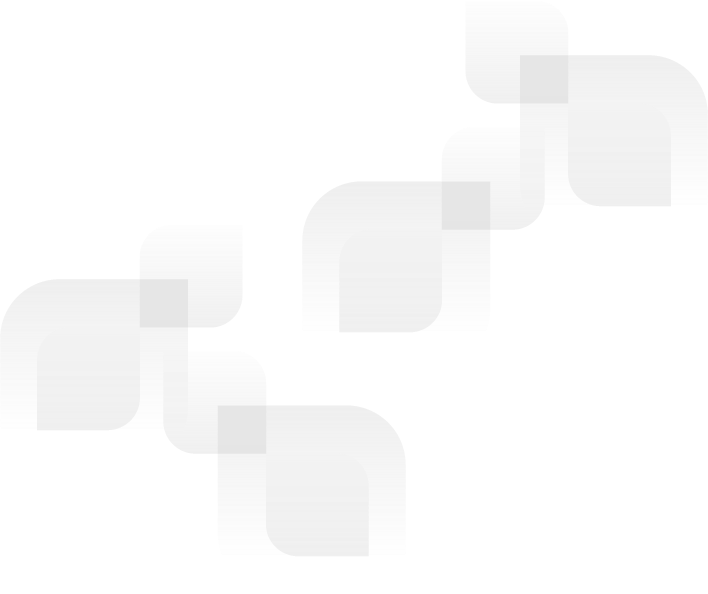 CCBHC-Expansion Grantee National Training and Technical Assistance Center
We offer CCBHC grantees…
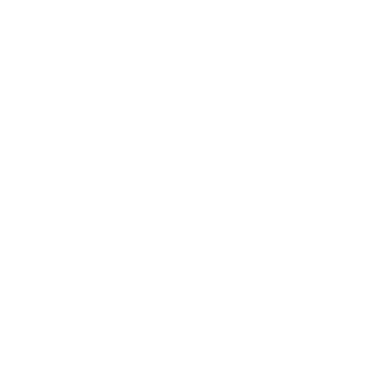 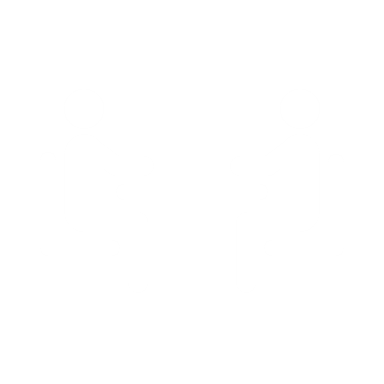 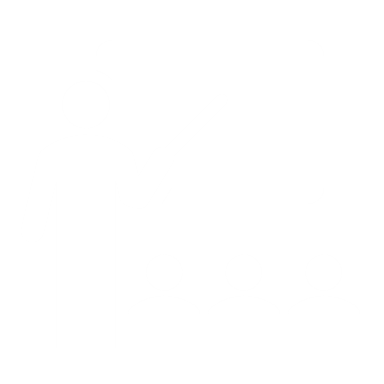 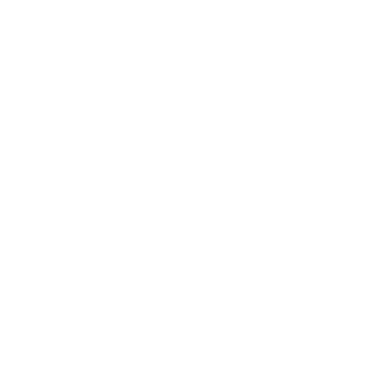 Virtual Learning Communities, Webinars and Office Hours
Regular monthly offerings that are determined based on grantees expressed needs.
Opportunities for Collaboration with Other Grantees
Monthly Peer Cohort Calls for CCBHC Program Directors, Executives, Evaluators and Medical Directors.
Direct Consultation
Request individual support through our website requesting system and receive 1:1 consultation.
On-demand Resource Library
Includes toolkits, guidance documents, and on-demand learning modules.
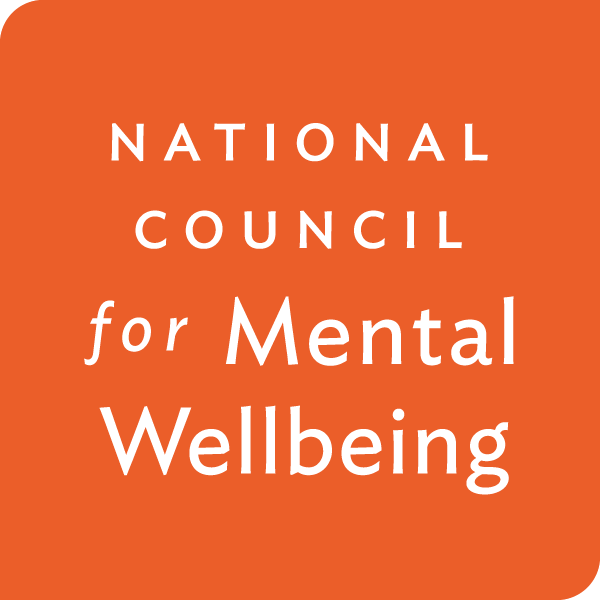 Access our website to register for upcoming events, submit a consultation request or scan our on-demand resource library: https://www.thenationalcouncil.org/program/ccbhc-e-national-training-and-technical-assistance-center/
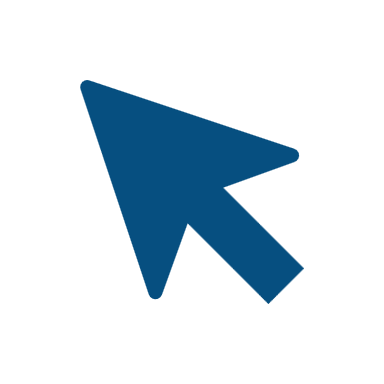 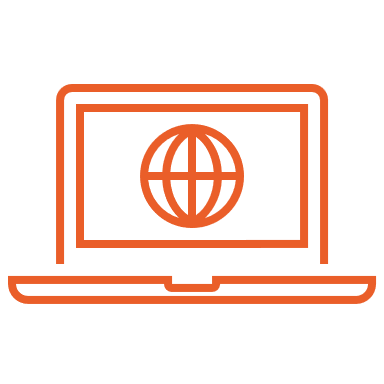 Questions or Looking for Support?
Visit our website and complete the CCBHC-E NTTAC Request Form
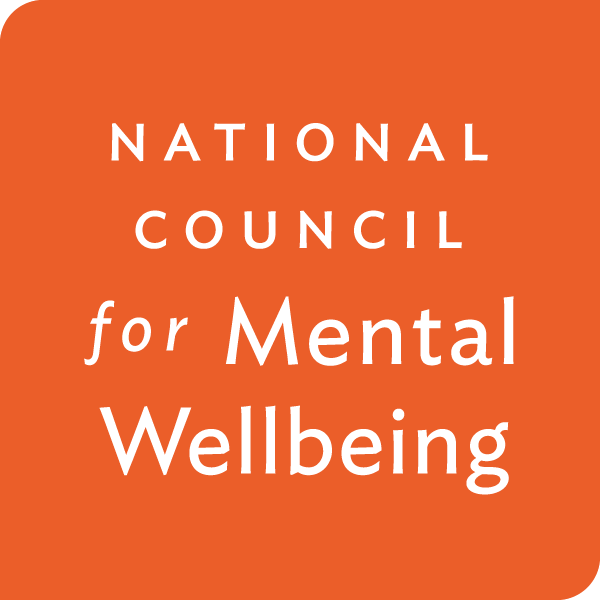 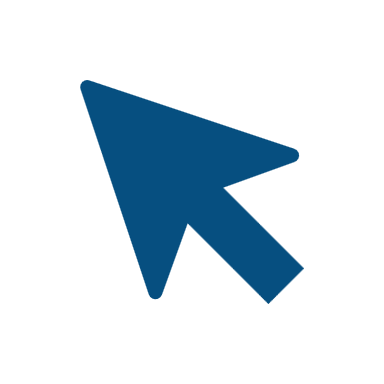 thenationalcouncil.org/program/ccbhc-e-national-training-and-technical-assistance-center/request-training-assistance/